Alternativas à prisão:manifesto do Observatório Europeu das Prisões
António Pedro Dores, Julho 2016
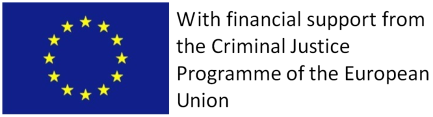 Homicídios em Chicago e em Inglaterra/Gales
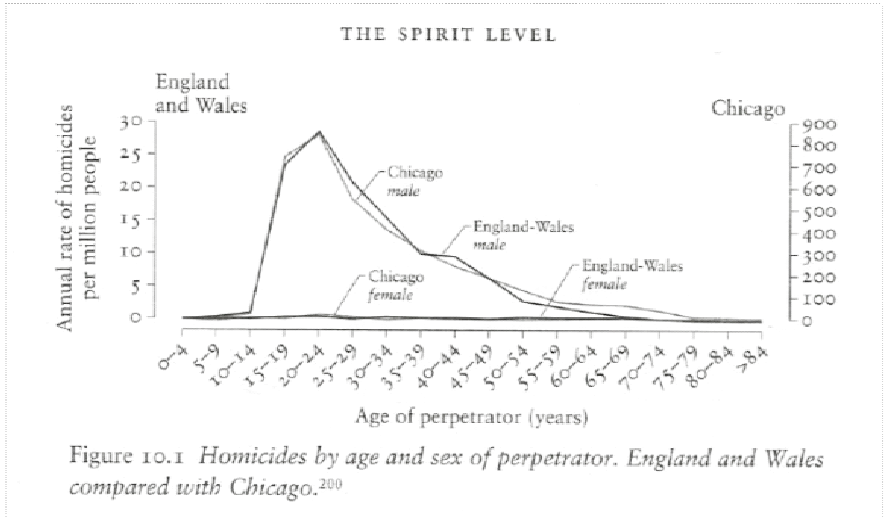 Fonte: Wilkinson & Pickett, Spirit Level, 2009:132
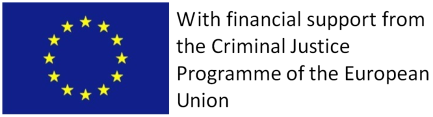 Natureza social humana
Propensões biologicamente condicionadas para assumir riscos
Concretização dos riscos depende da organização social
Segregação/integração e punição/formação condicionam a transformação social
Alternativas à prisão para combater o crime, ou diminuem as condenações e a população sob tutela penitenciária-judicial ou não são alternativas
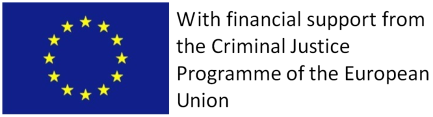 Taxa de criminalidade e risco de encarceramento
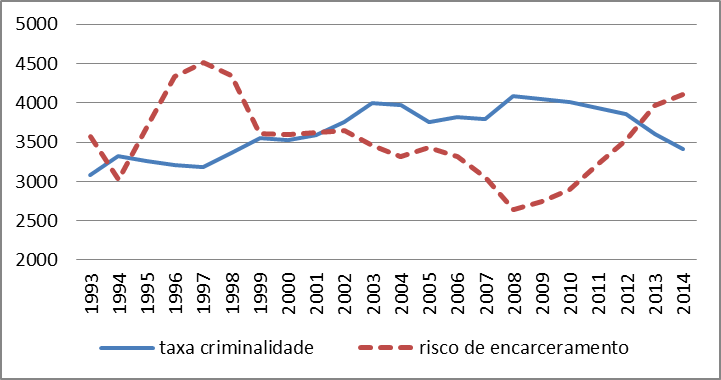 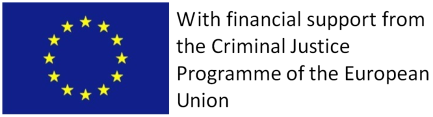 N. de pessoas nas principais alternativas à prisão
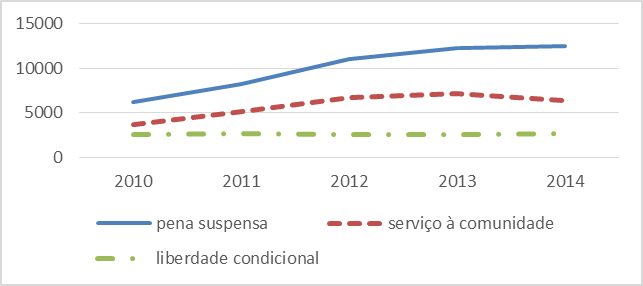 Fonte: Space II (2014)
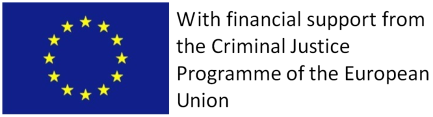 N. de prisioneiros e de pessoas em liberdade sob tutela judicial
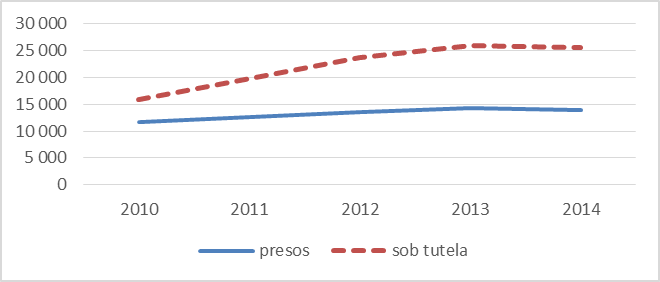 Fonte: Space II (2014)
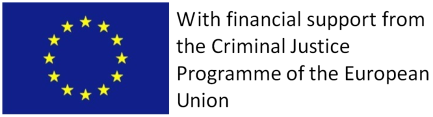 Dois modelos intelectuais para entender a sociedade
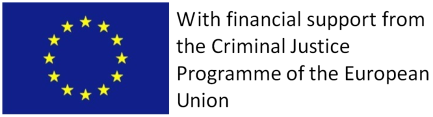 Natureza social humana
Propensões biologicamente condicionadas para assumir riscos
Concretização dos riscos depende da organização social
Segregação/integração e punição/formação condicionam a transformação social
Alternativas à prisão para combater o crime, ou diminuem as condenações e a população sob tutela penitenciária-judicial ou não são alternativas
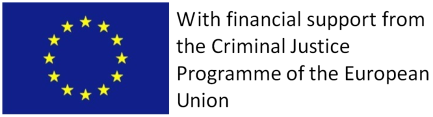 Fim
http://iscte.pt/~apad

http://iscte.pt/~apad/estesp

http://iscte.pt/~apad/estesp/trilogia.htm
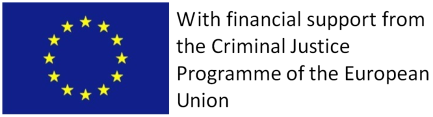